Residential Leadership programme - update
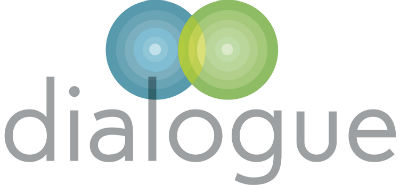 April 25th 2022
    Chris Freestone
Update :- sector- pandemic
Pandemic update
Pandemic updates:
Booster offer for over 75 years old and those immune suppressed
Free LFT’s discontinued
Care home residents, hospital patients and other vulnerable groups will still be given free tests if they have symptoms. Concerns from those who are vulnerable and elder care sector that the restrictions have increased the level of risk for those groups. 
Costs-£1.75-£2.25 per individual test . 
Omicron variant XE detected- 2000 cases so far. Being tested – combination of x2 Omicron variants . Possibly 10% more infectious 
Vaccine still the main way to combat spread and serious disease
For us to think about……
Your current experiences?
 Ongoing impact on staffing ?
1. 
https://www.gov.uk/government/publications/why-do-children-go-into-childrens-homes
Updates and headlines:
Summary- main findings:
Main findings
Our main findings from the questionnaire responses of those who took part in the study show that:
the current placement was the first time ever in care for almost one fifth of the children
residential care was part of the intended care plan for just over half of the children
foster care was part of the original care plan for just over one third of the children
two thirds of the children entered a children’s home because of some form of interruption in their previous care: foster placement breakdown (41%), children’s home breakdown (15%) or family breakdown (12%)
the move to a children’s home was planned for almost four fifths of the children; that is, all the necessary preparations were made in advance
the move to a children’s home was an emergency move for one fifth of the children; that is, events either at home or in another care placement meant that urgent action had to be taken that resulted in the child entering the children’s home
around three quarters of the children were judged – by the inspector and registered manager – to be well matched to the home
2.
https://www.gov.uk/government/news/strong-signs-of-recovery-across-education-but-challenges-remain
Emotional and social development- all ages , especially early years
Language development
Anxiety
Mental health
Managing over- exposure to social media. 
Increased levels of vulnerability for looked after children.
Updates and headlines:
Things to think about education / social care/ feedback :
Leadership and management/ safeguarding
Supervision- timings and effectiveness
Risk assessments/ impact risk assessments
Matching
Placing children and young people with a primary special need based on capacity to manage behaviour with no or little  special needs/ learning disability experience in the team. ( education and social care)
Voices of children and young people 
Quality of teaching and learning
Effectiveness of governance
Your experiences?
Any thoughts , issues arising ? 



Chris Freestone. 25.4.22